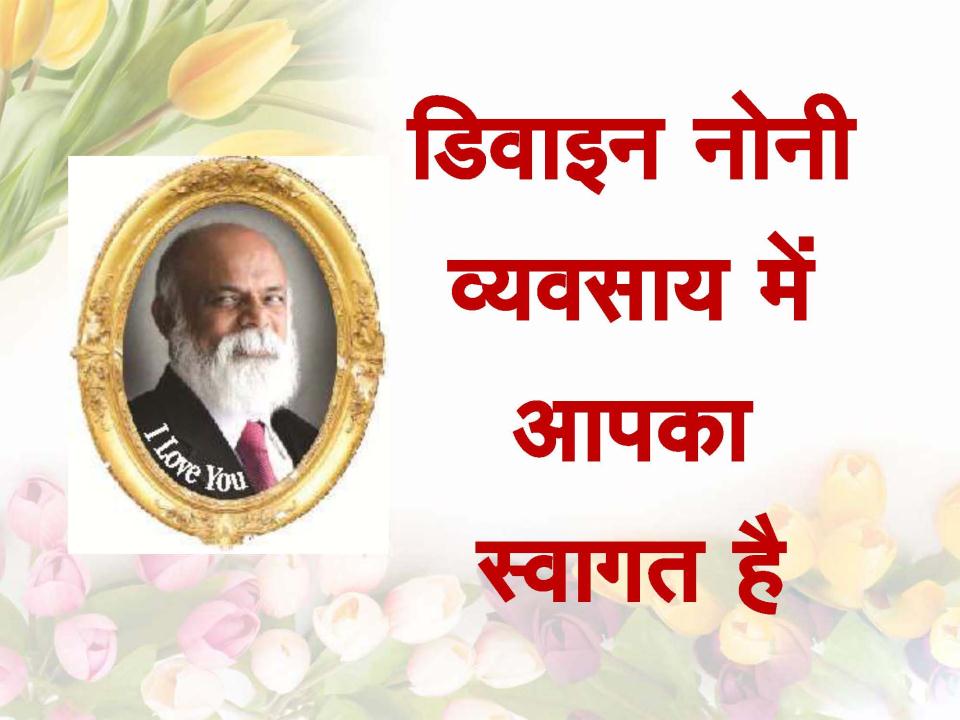 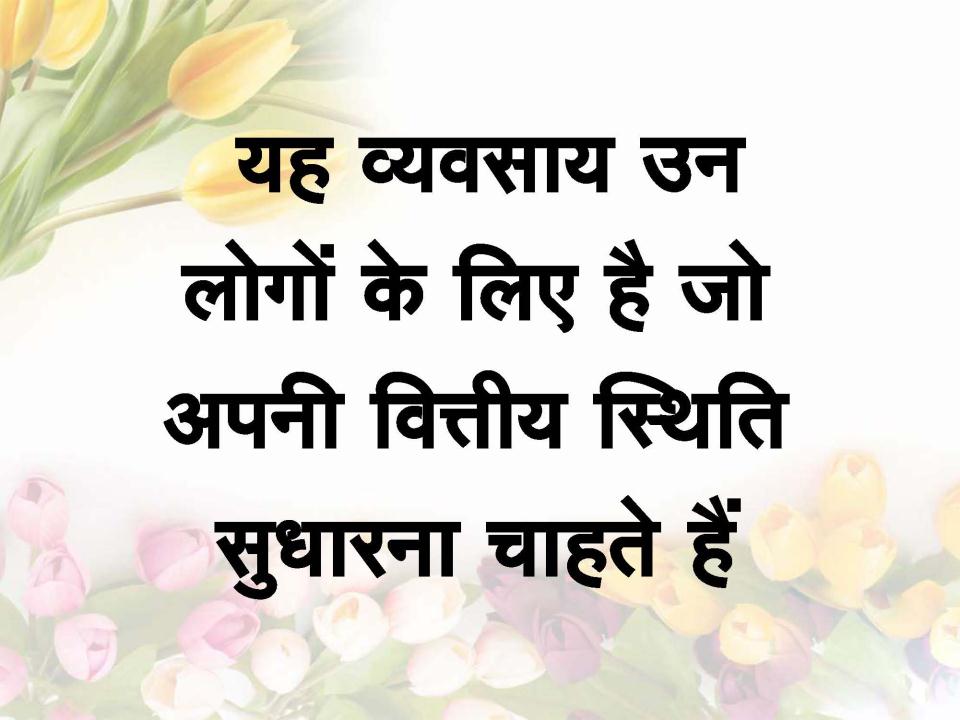 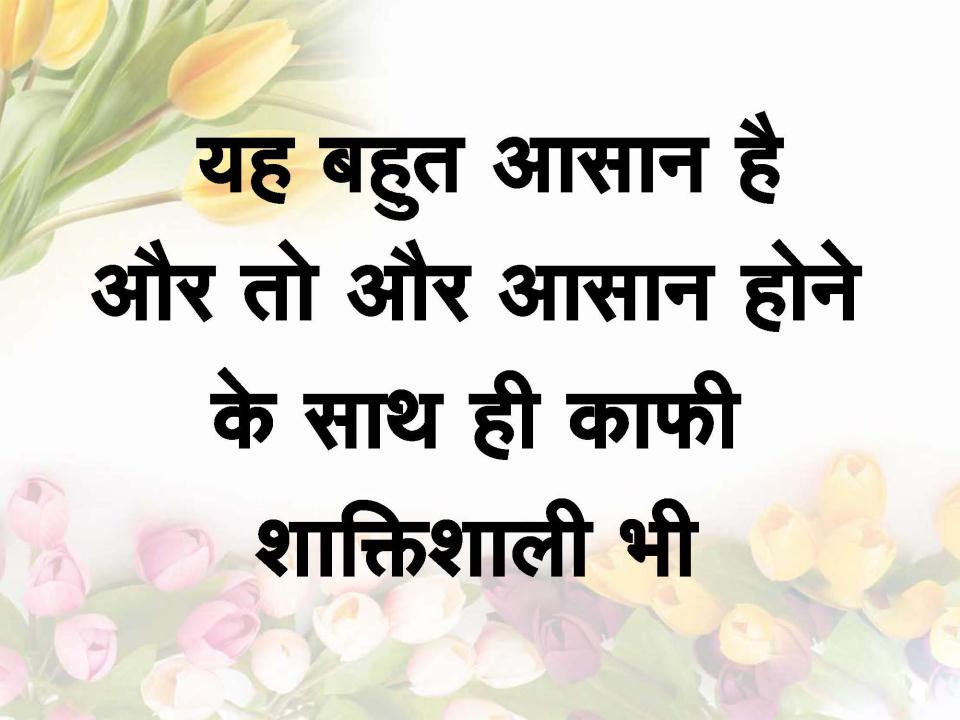 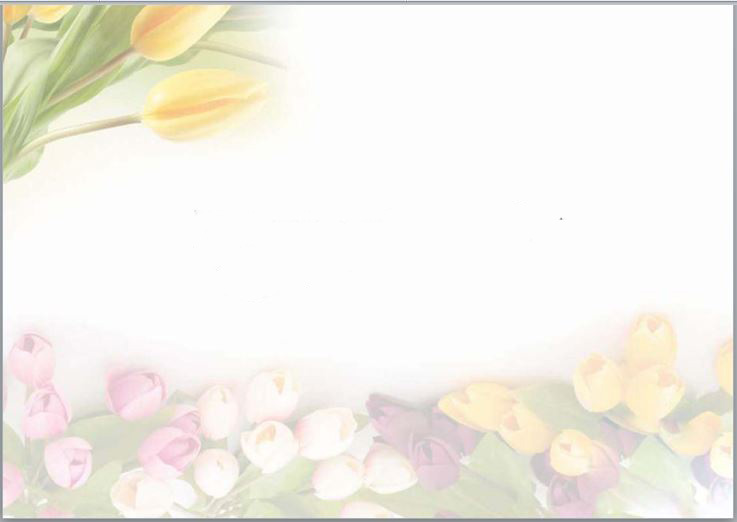 कोई शैक्षणिक योग्यता 
जरुरी नहीं

किसी अनुभव की 
आवश्यकता नहीं
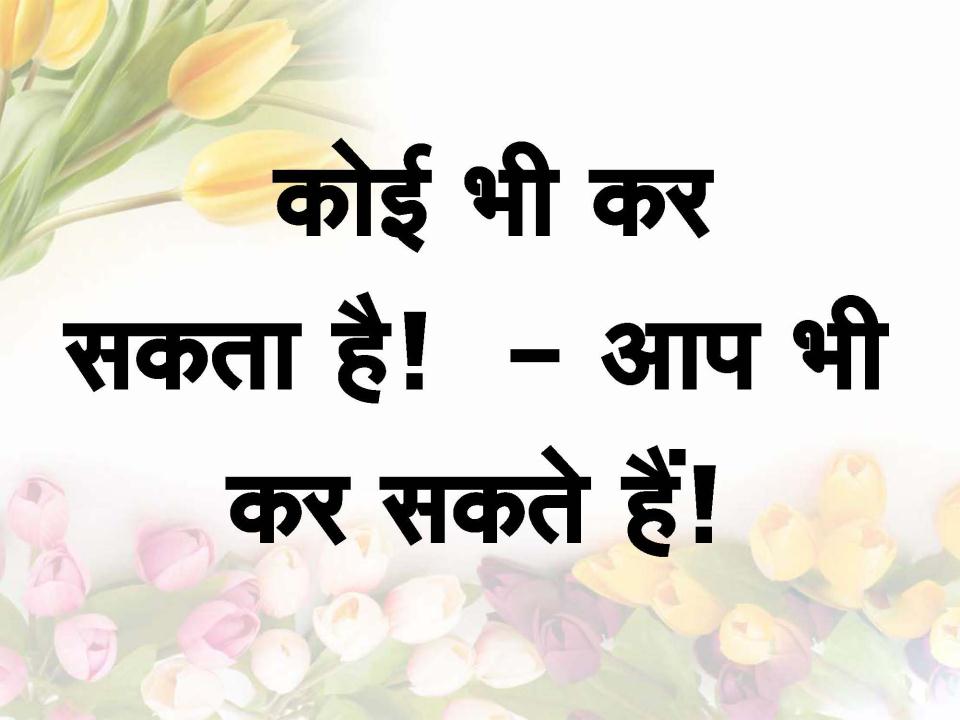 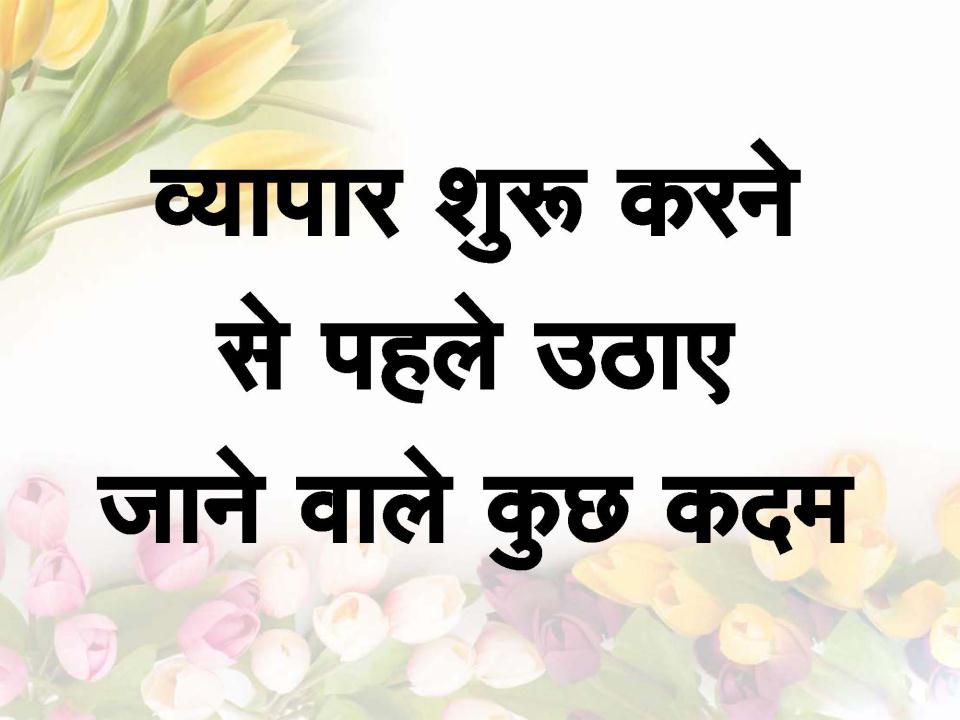 चरण – ए , बी  और सी
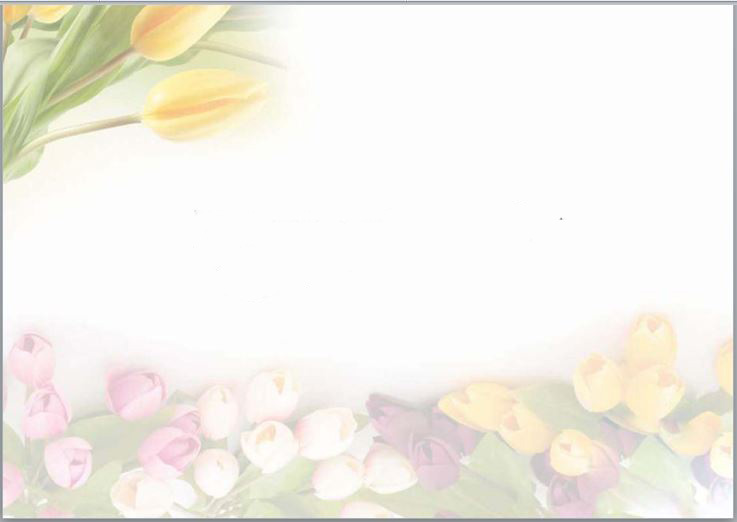 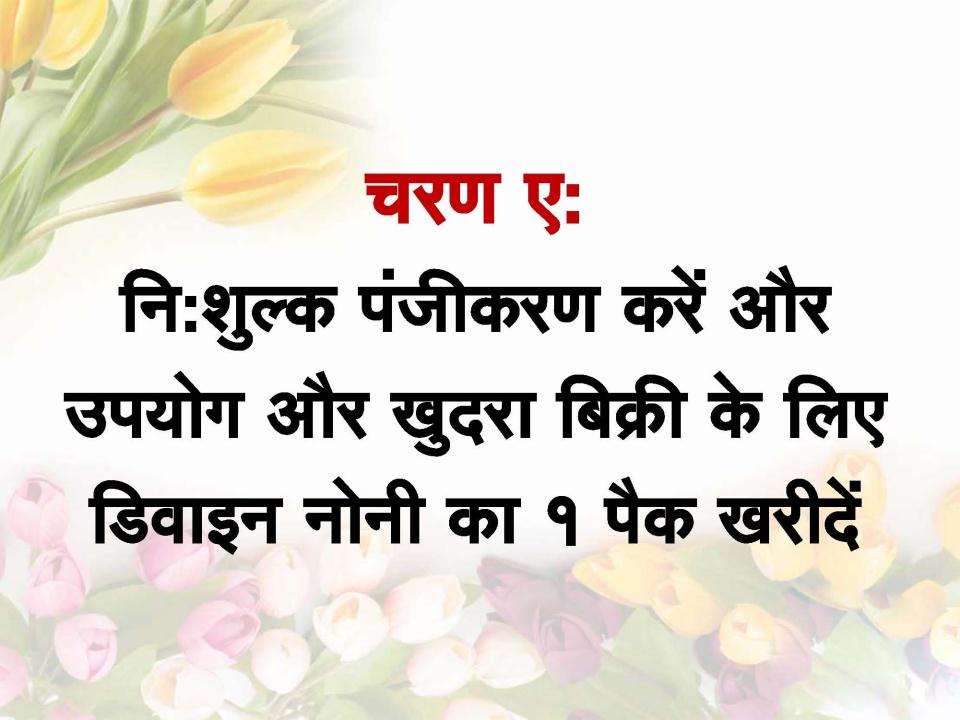 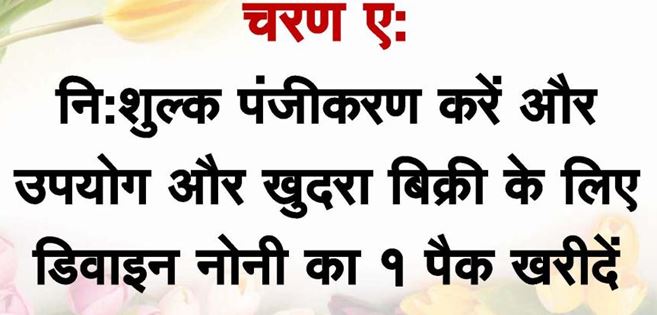 स्पोन्सर
आप
एक्टीवेशन – 01 पैक
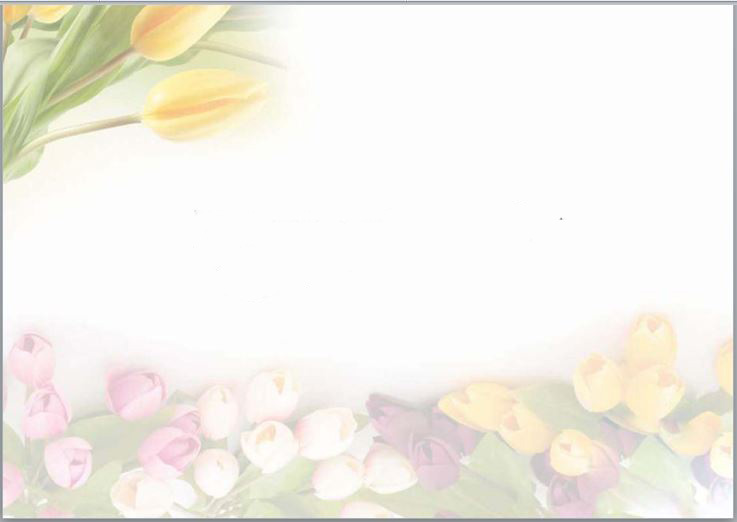 1 पैक डिवाईन नोनी
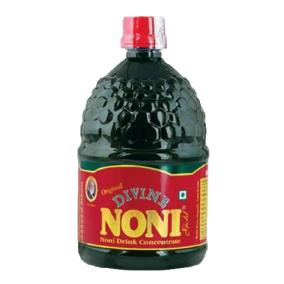 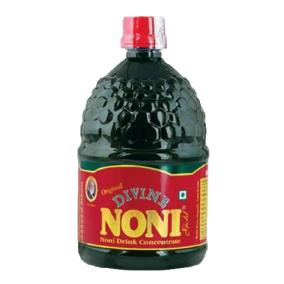 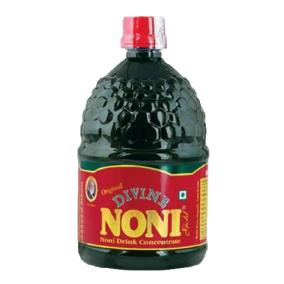 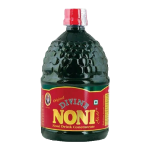 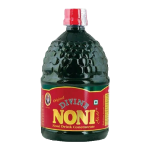 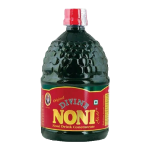 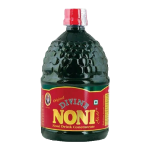 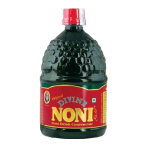 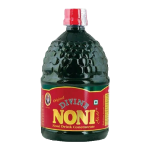 06 बोतल 400 मिली
03 बोतल 800 मिली
न्यू डिस्ट्रीब्यूटर के लिए -1 पैक डिवाईन नोनी कीमत रु.4000
ऑफर – 1 पैक के साथ (01 बोतल 800ml या 02 बोतल 400ml फ्री
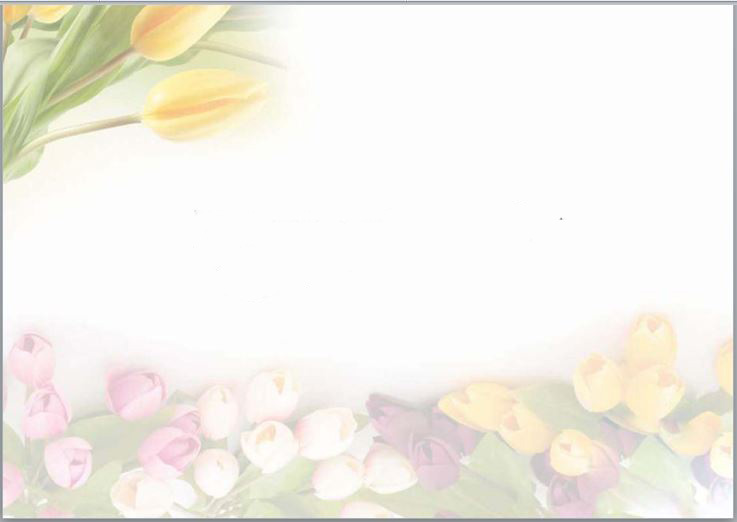 चरण बी

अपने दोस्तों या रिश्तेदारों में से
 किन्ही दो को स्पॉनसर करें जो
कि 1 पैक डिवाईन नोनी खरीदेंगे
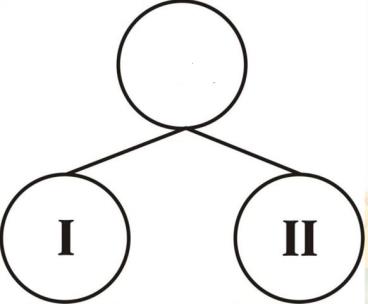 आप
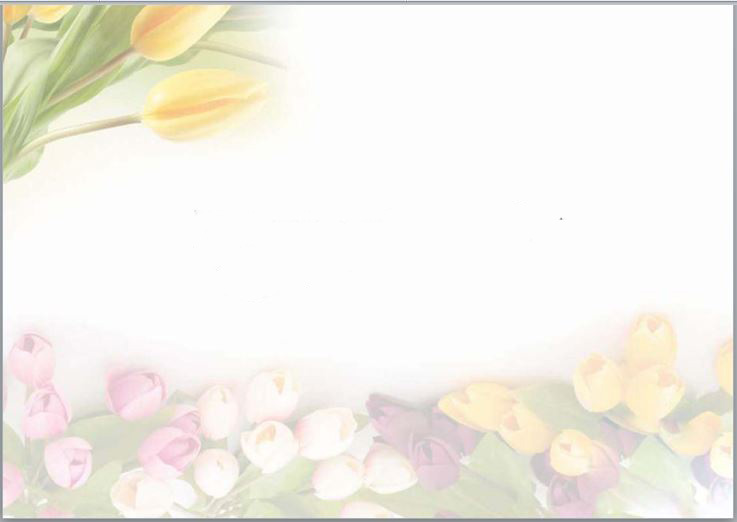 चरण सी
उन्हें भी दो वितरकों को स्पॉनसर करने के लिए प्रोत्साहित करें जो डिवाईन नोनी का पैक खरीदें।
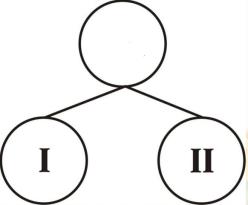 आप
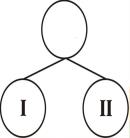 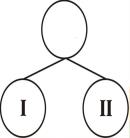 B
A
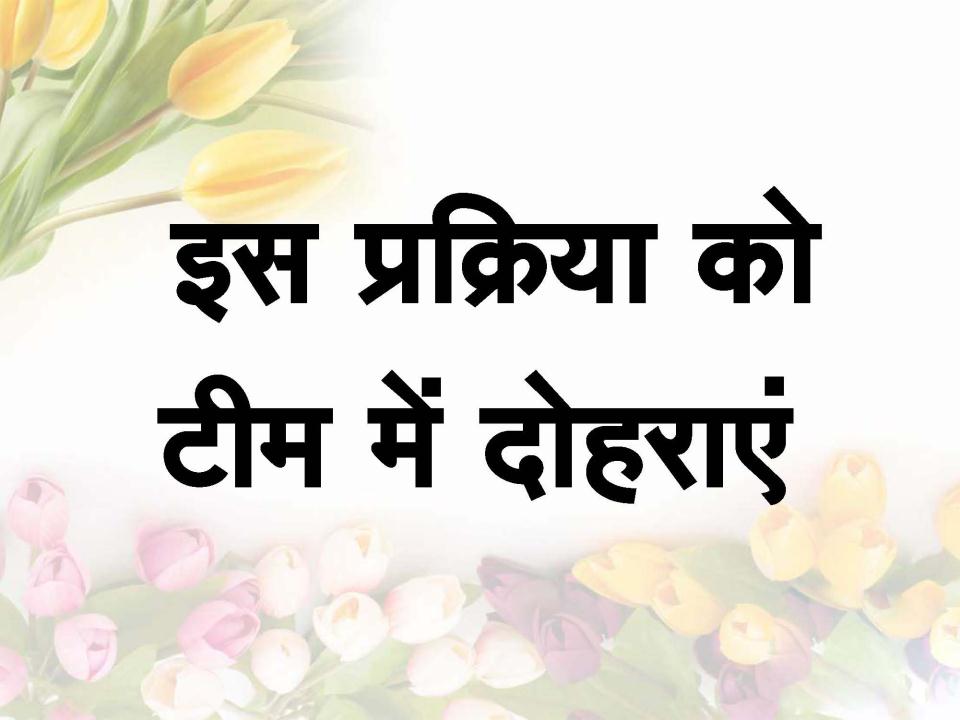 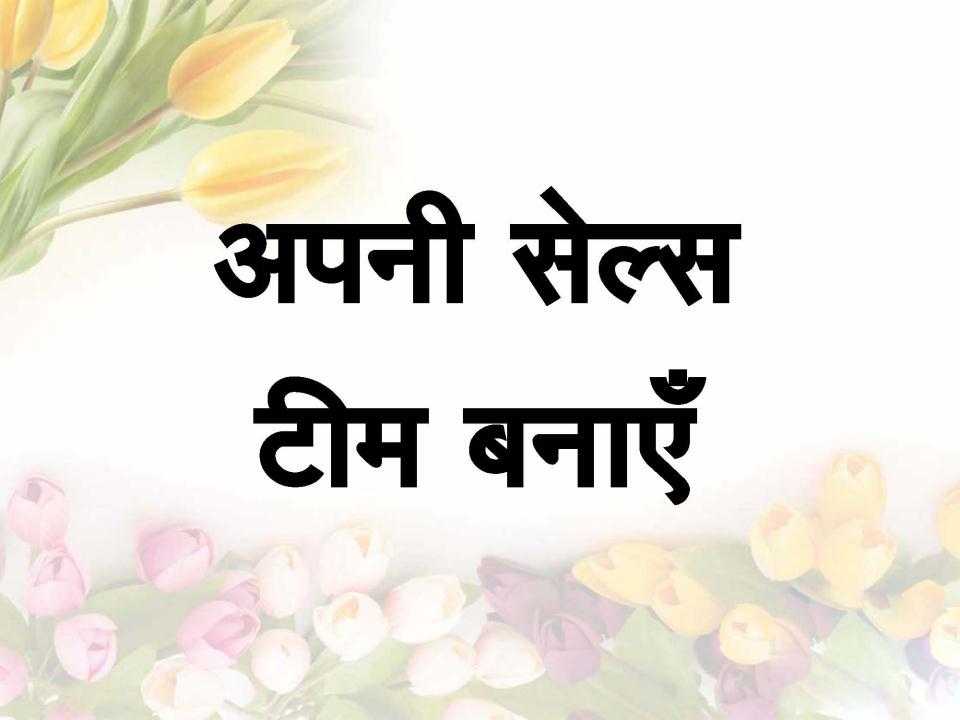 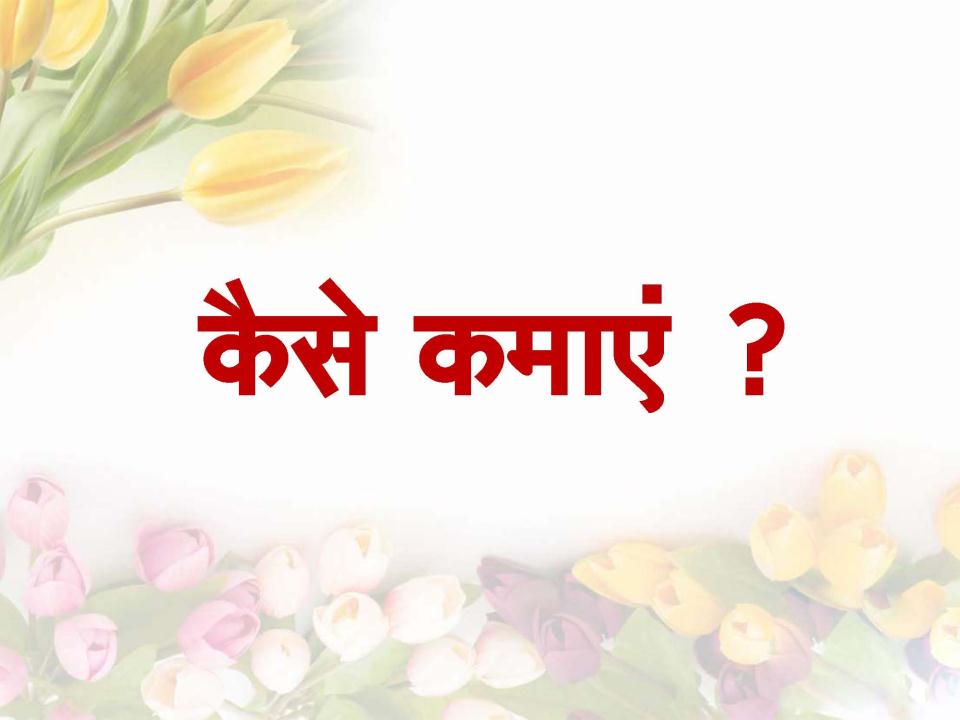 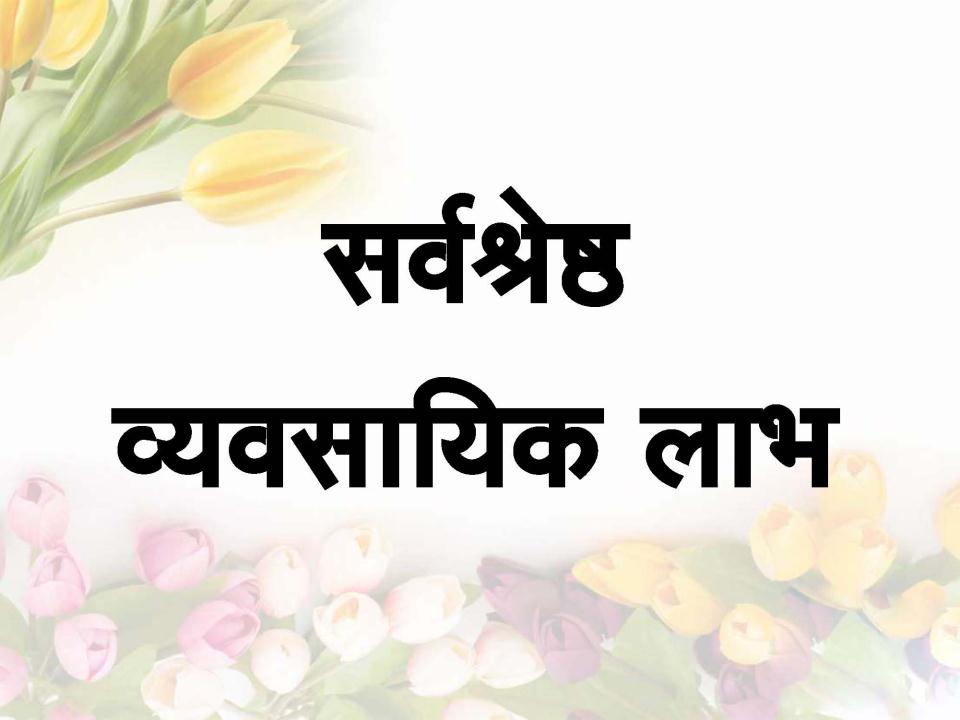 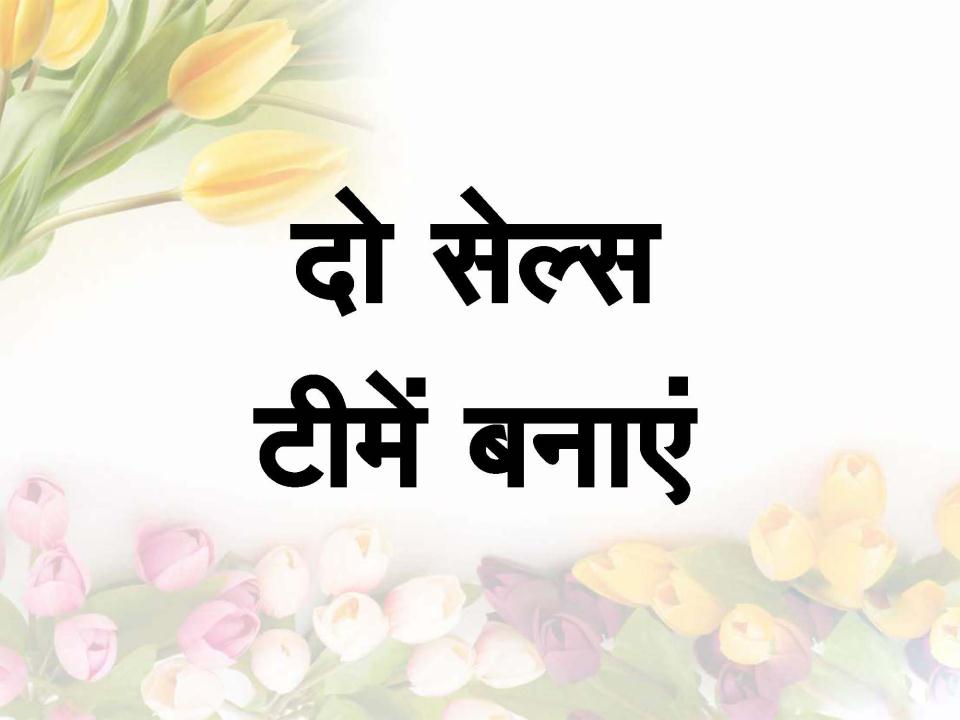 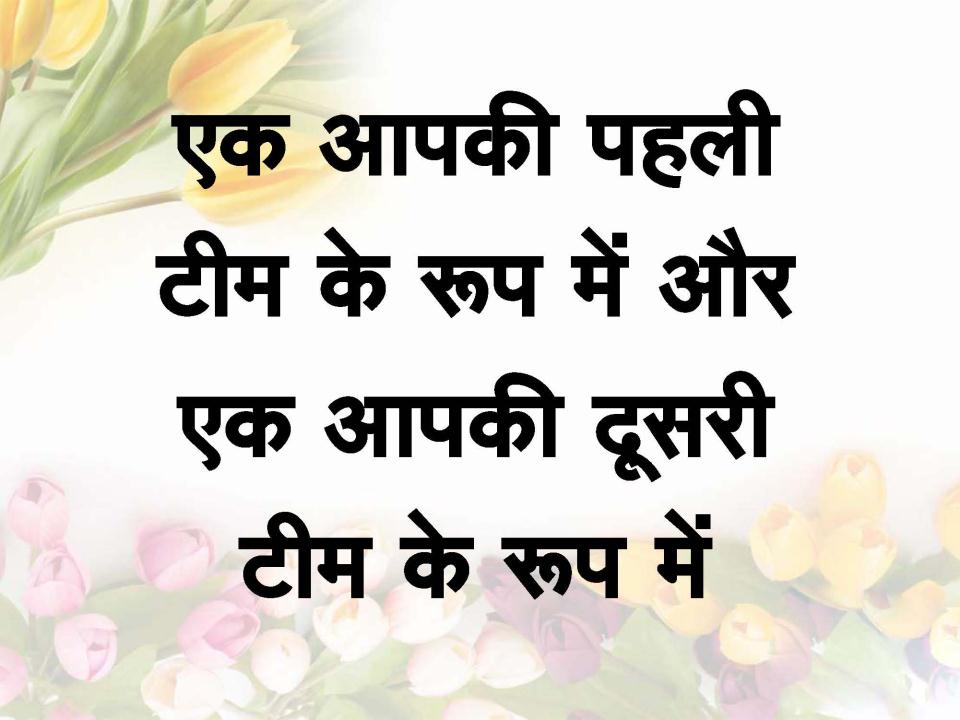 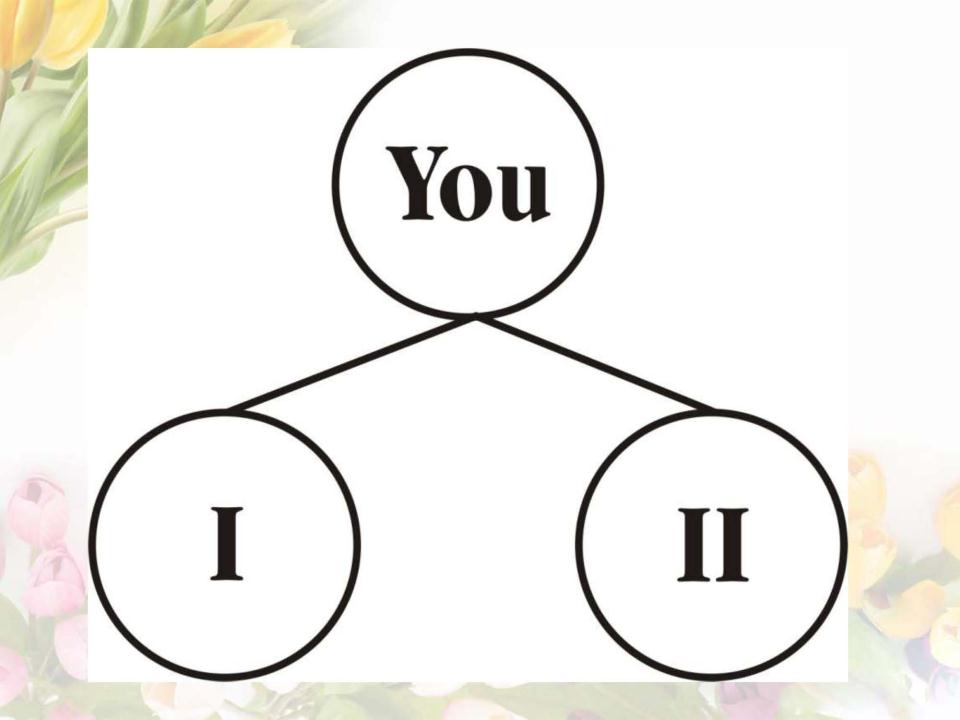 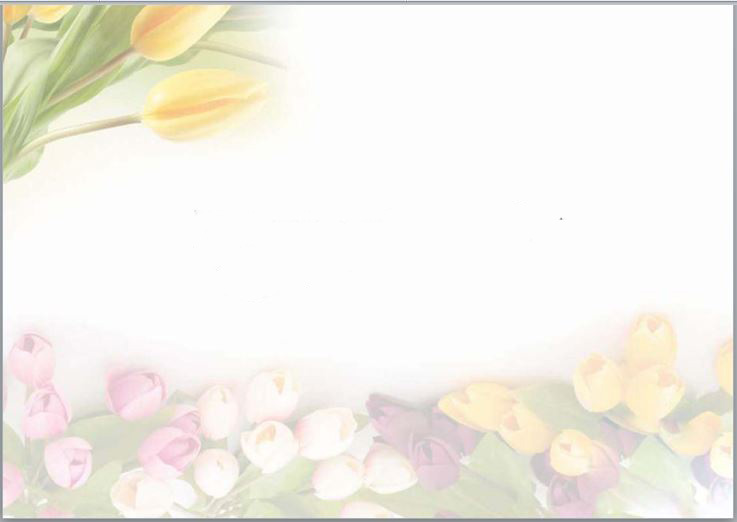 आप अपनी पावर टीम में पहले तीन डिस्ट्रीब्यूटरों 
को एक के नीचे एक रखें और उन्हें भी जो 
आपने किया है उसको दोहराने के लिए सिखाएँ।
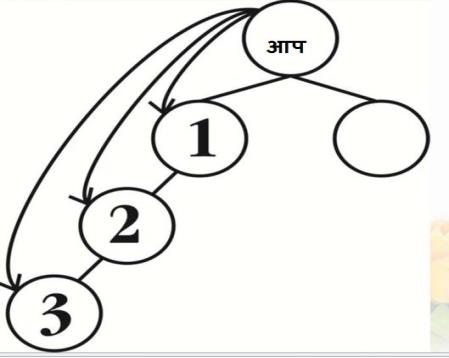 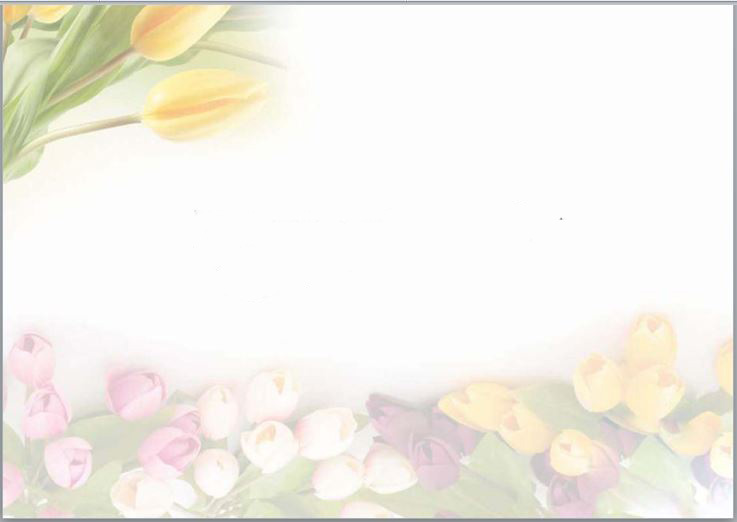 आप अपने चौथे, पाँचवें और छट्ठे डिस्ट्रीब्यूटरों
को अपनी अर्निंग टीम में रखें और उन्हें वही 
दोहराने के लिए कहें जो आपने किया है
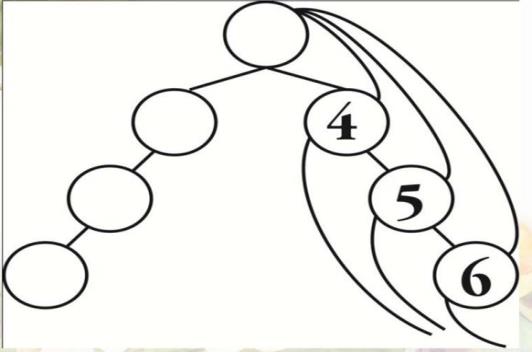 आप
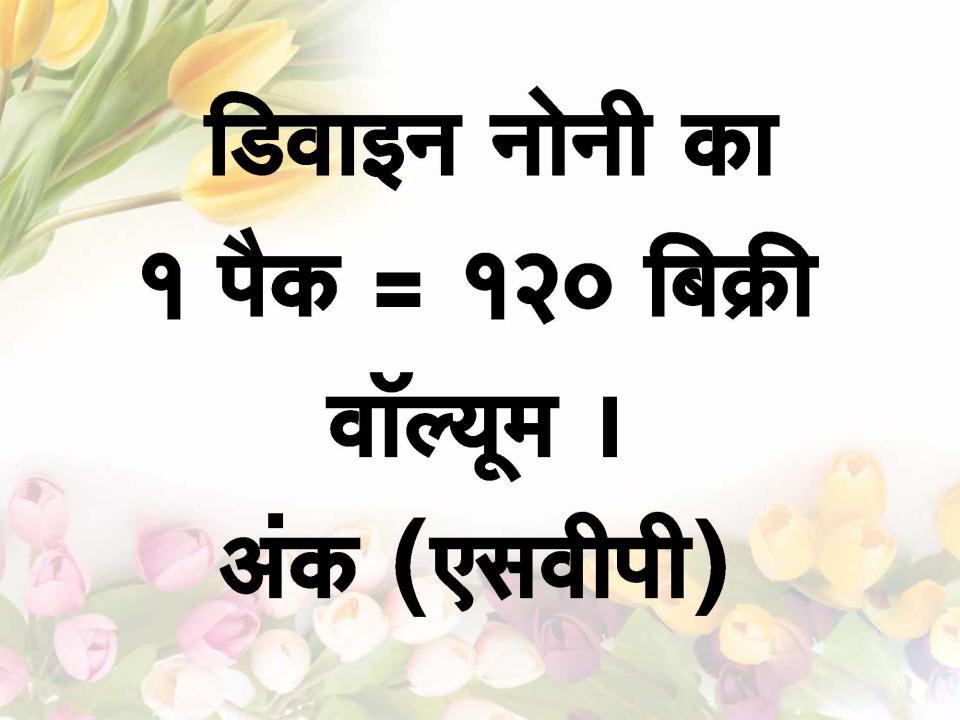 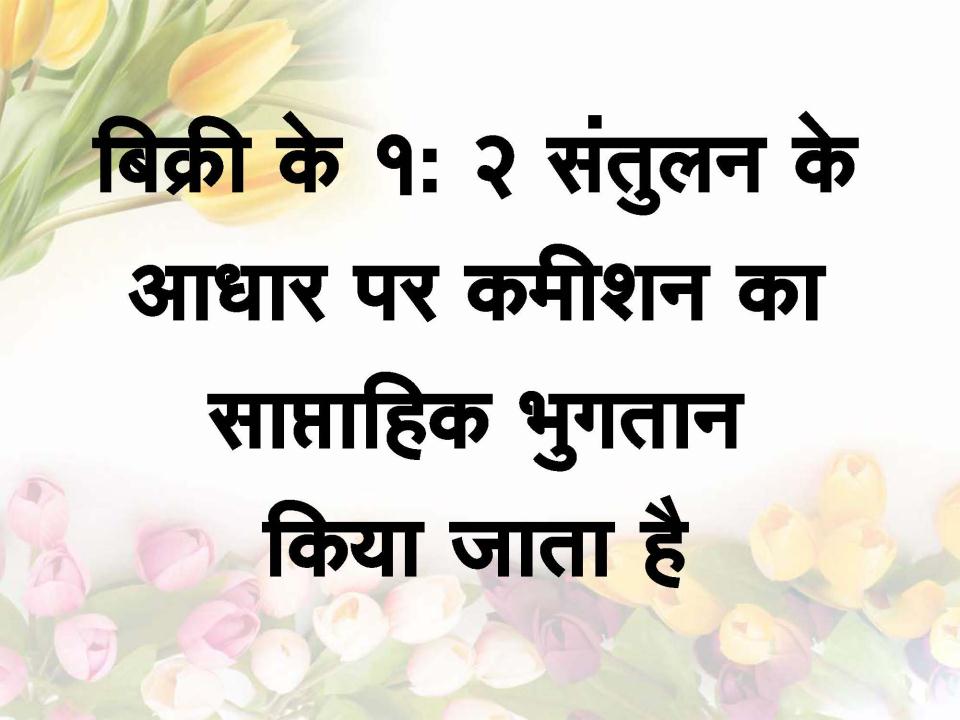 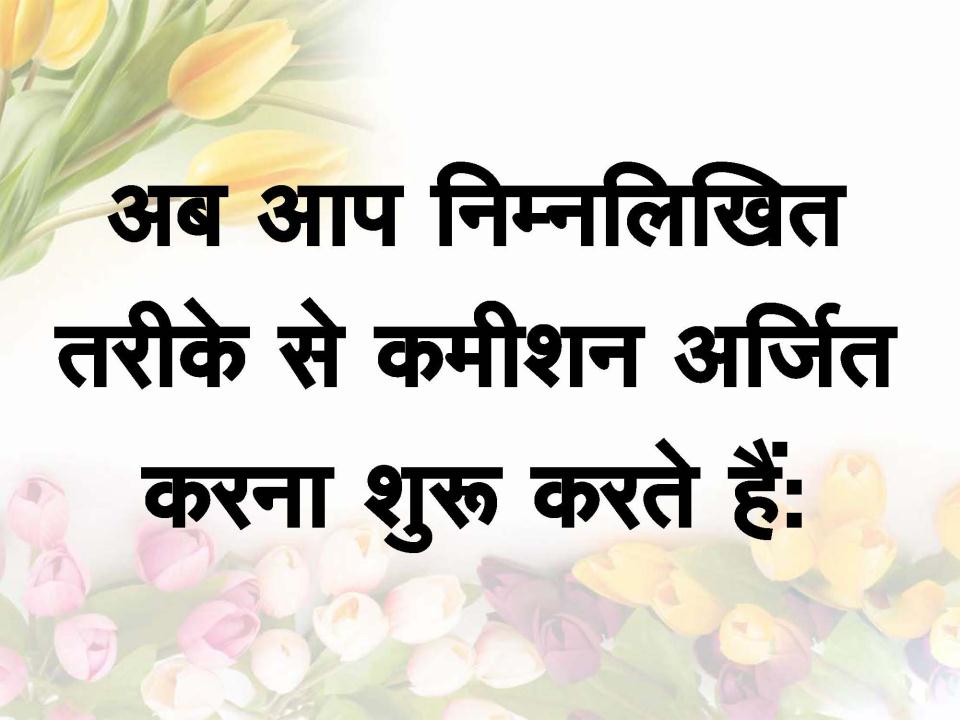 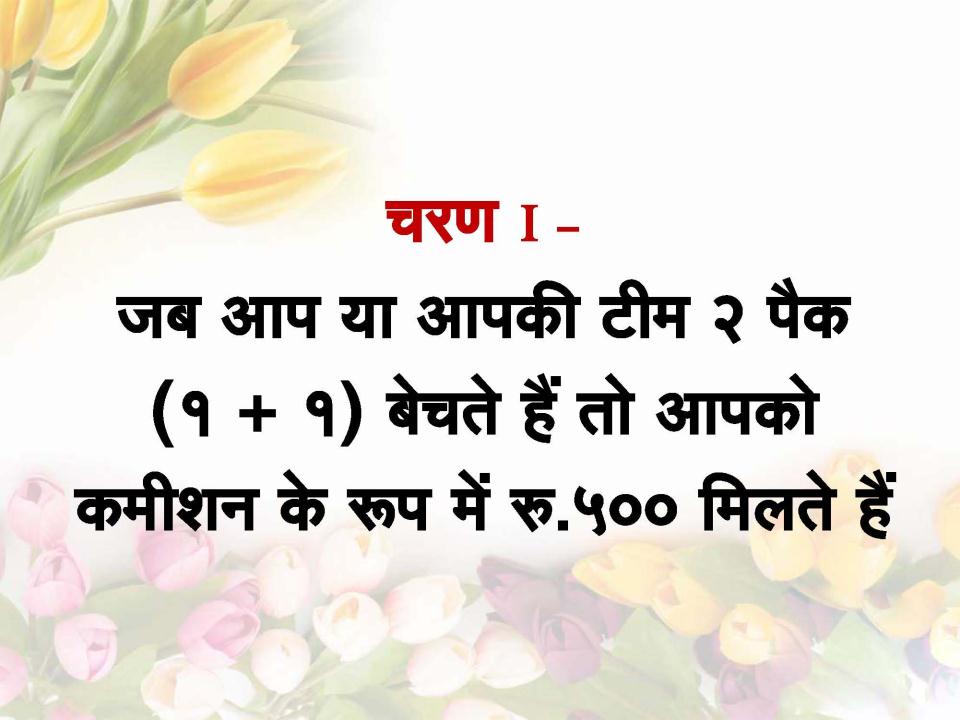 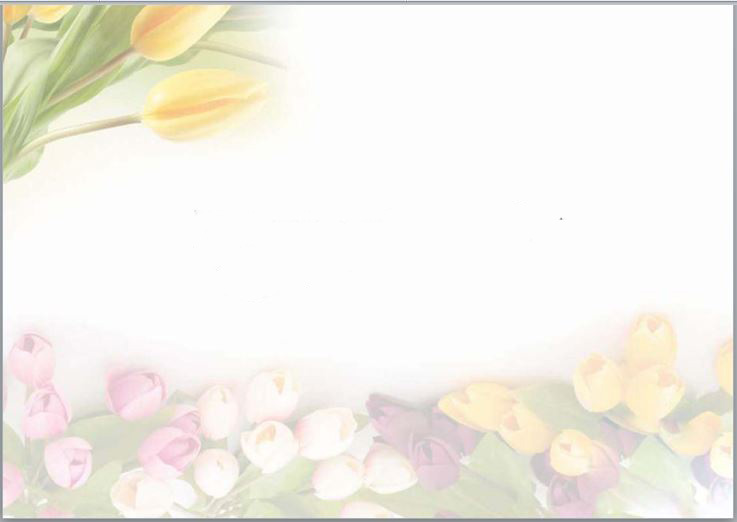 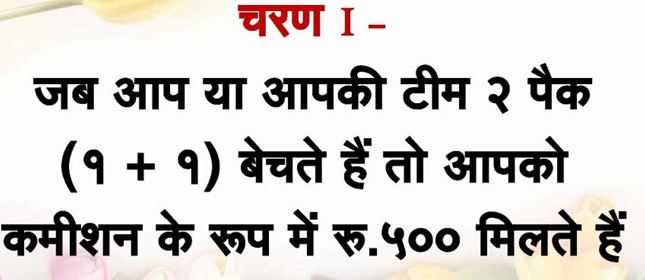 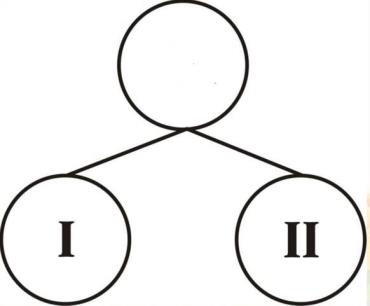 आप
1 पैक (120 एस वी पी)
1 पैक (120 एस वी पी)
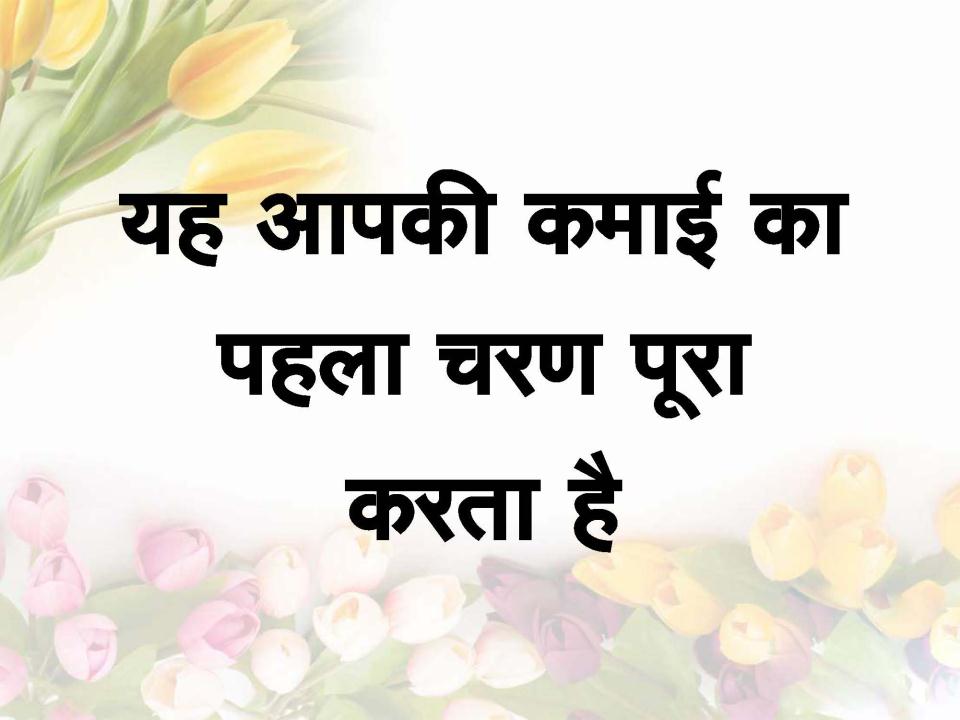 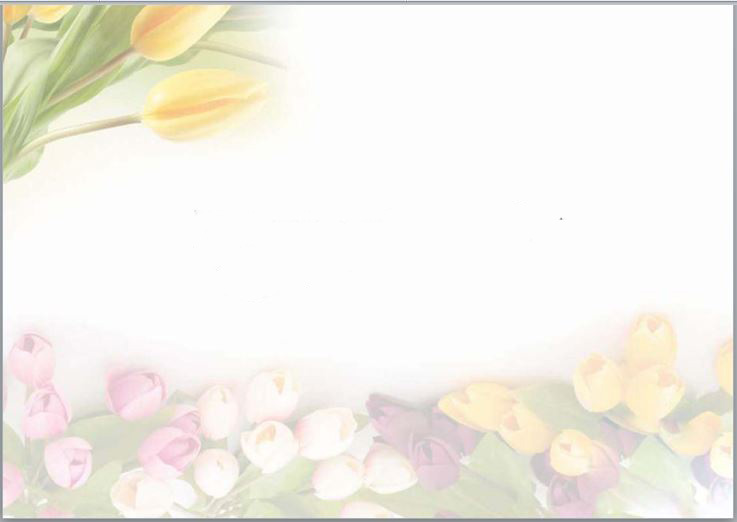 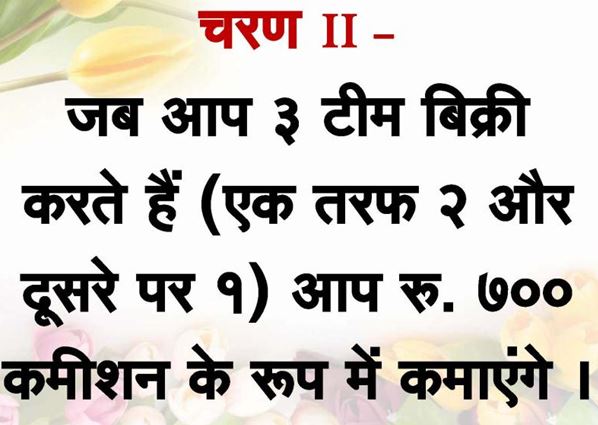 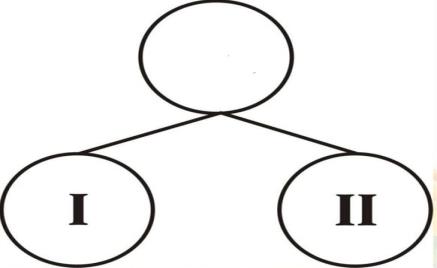 आप
2 पैक (240 एस वी पी)
1 पैक (120 एस वी पी)
ये एक पैक या दो पैक टीम के किसी भी साईड में हो सकता है
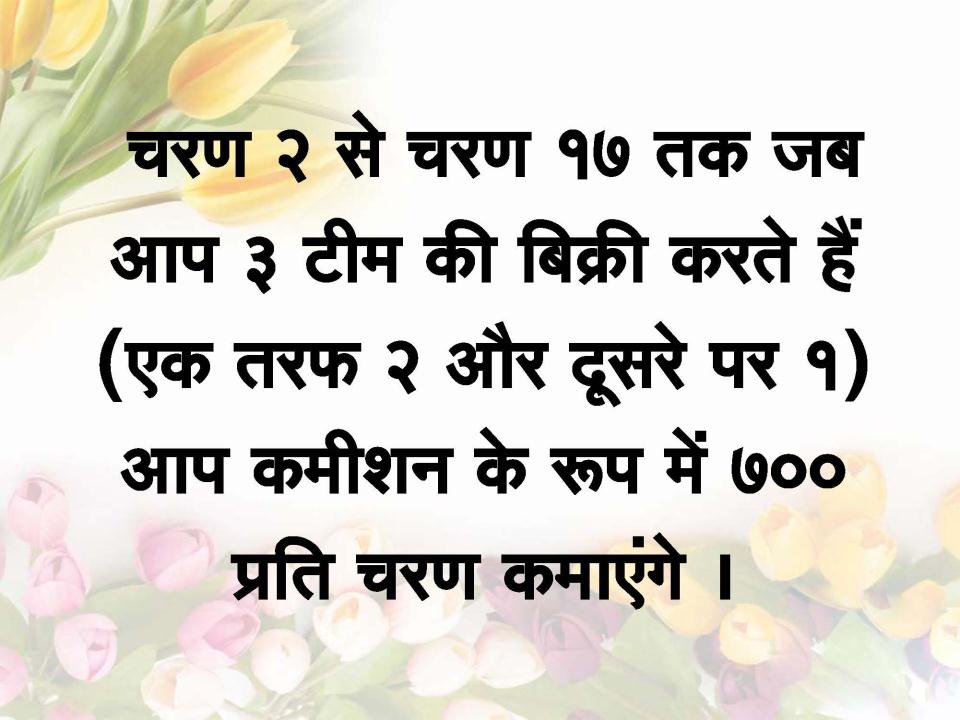 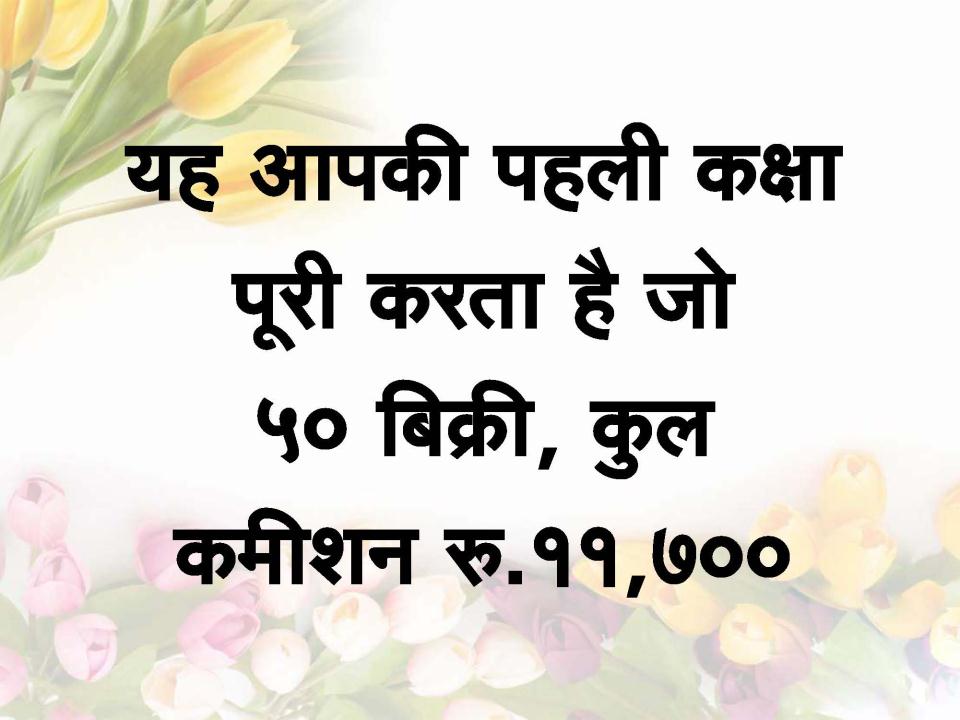 पहली कक्षा- 17 पैक एक टीम में और दूसरी टीम में 33 पैक
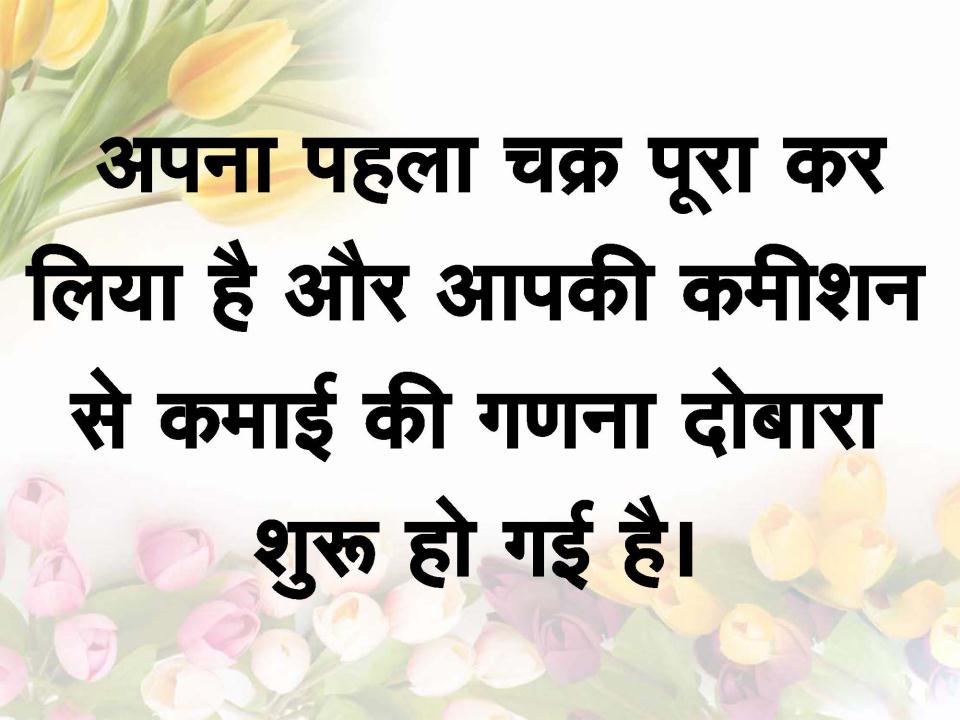 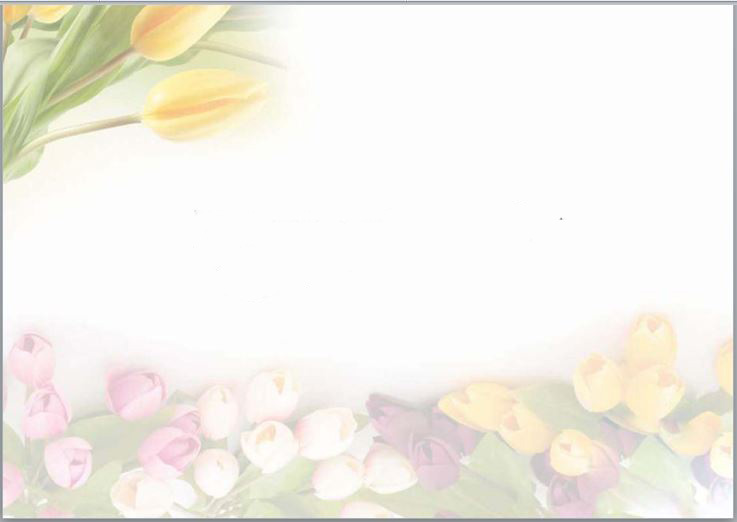 एक औरविट (चक्र)
17 चरण करने के बाद आपका एक औरविट (चक्र) पूरा हो जाता है। आपका कमीशन की गणना दोबारा शुरु होती है।
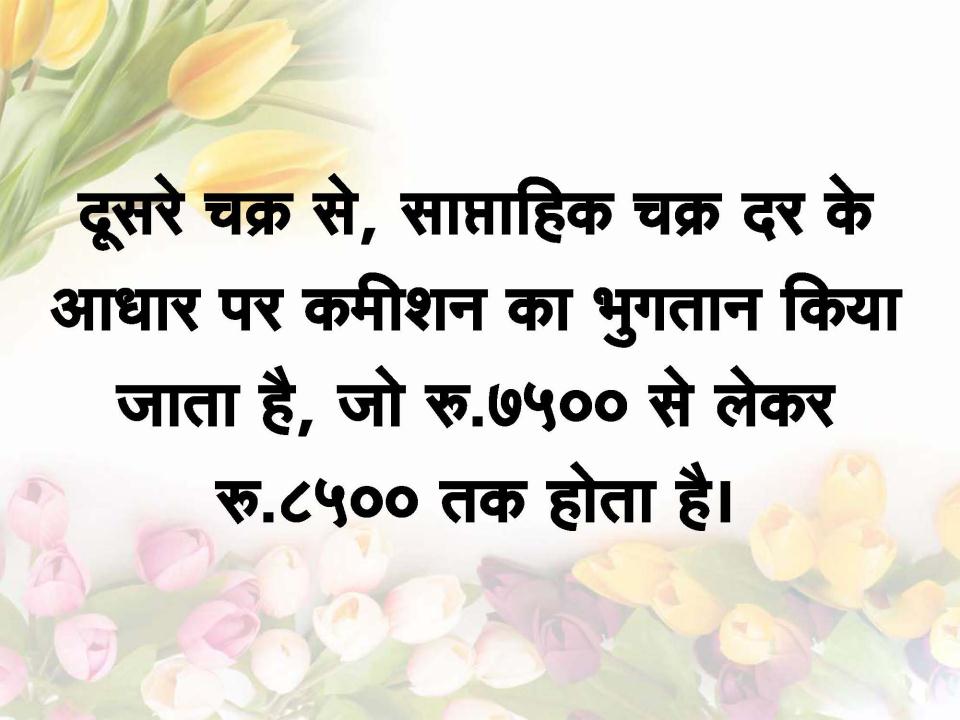 दूसरी औरविट (चक्र)
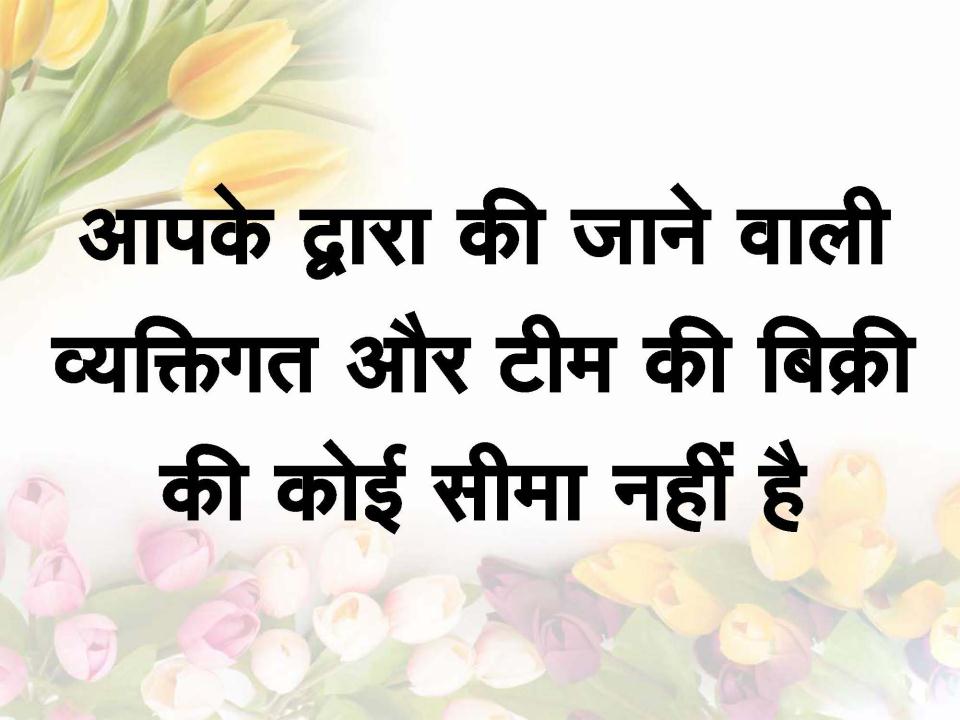 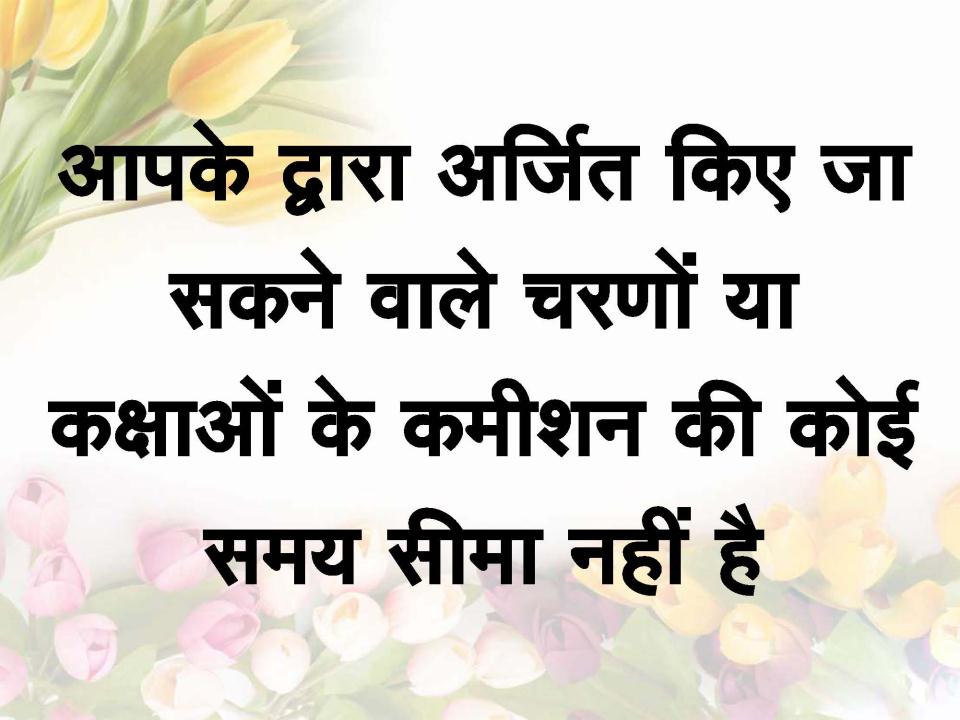 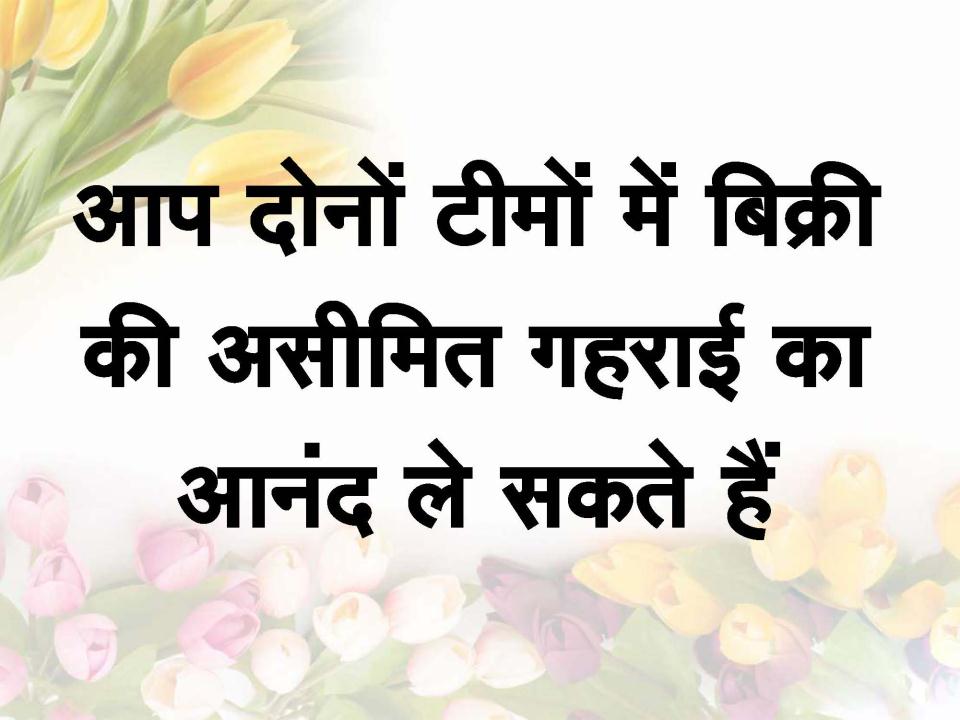 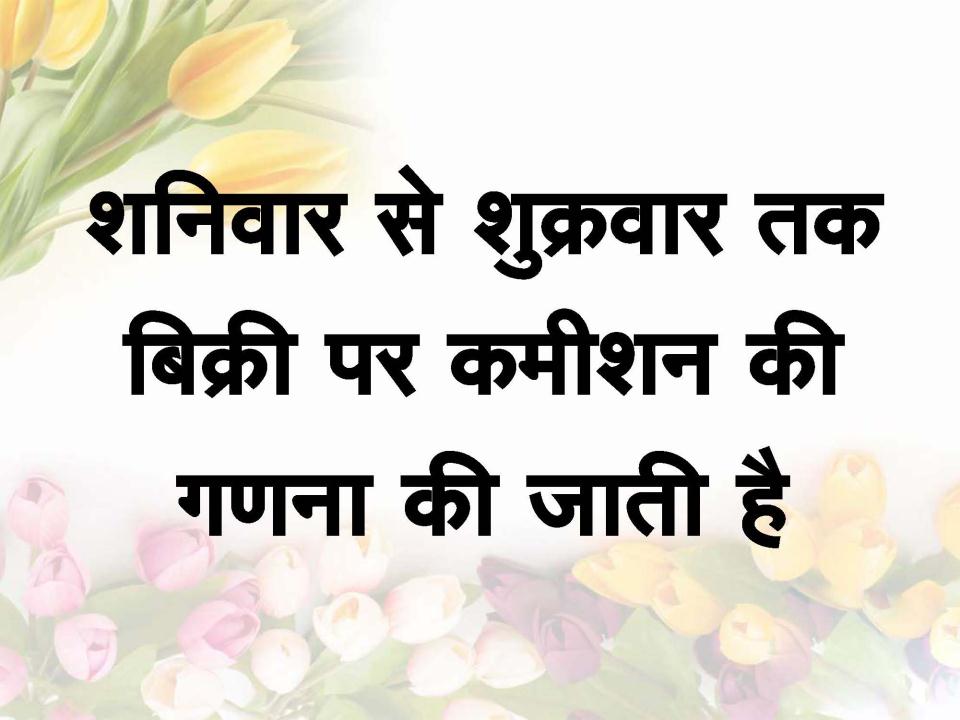 इस कमीशन का भूगतान सोमवार को किया जाता है।
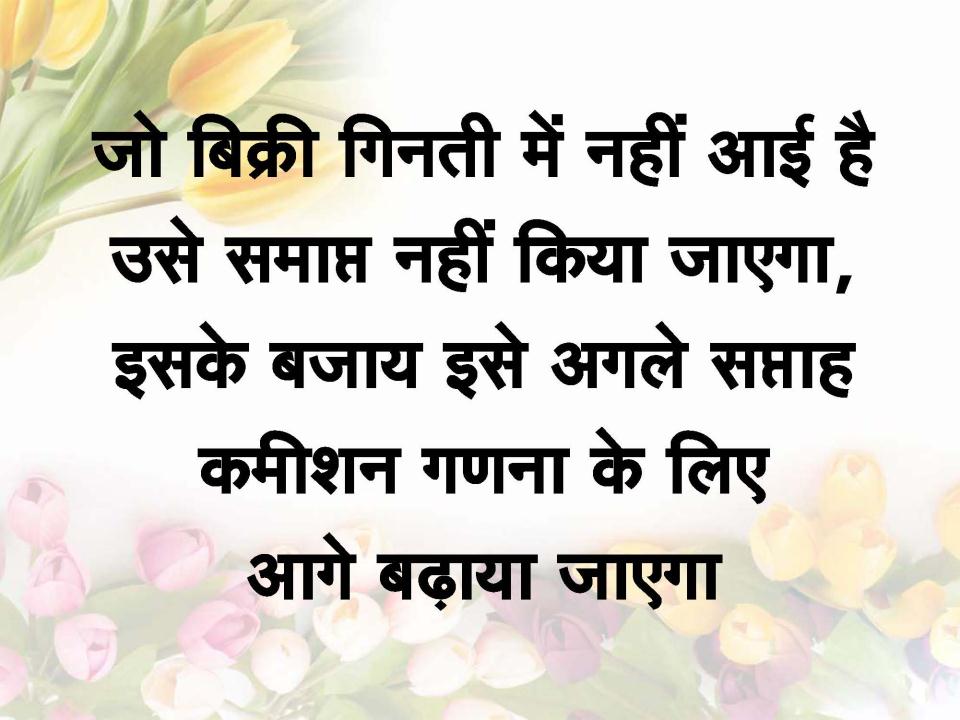 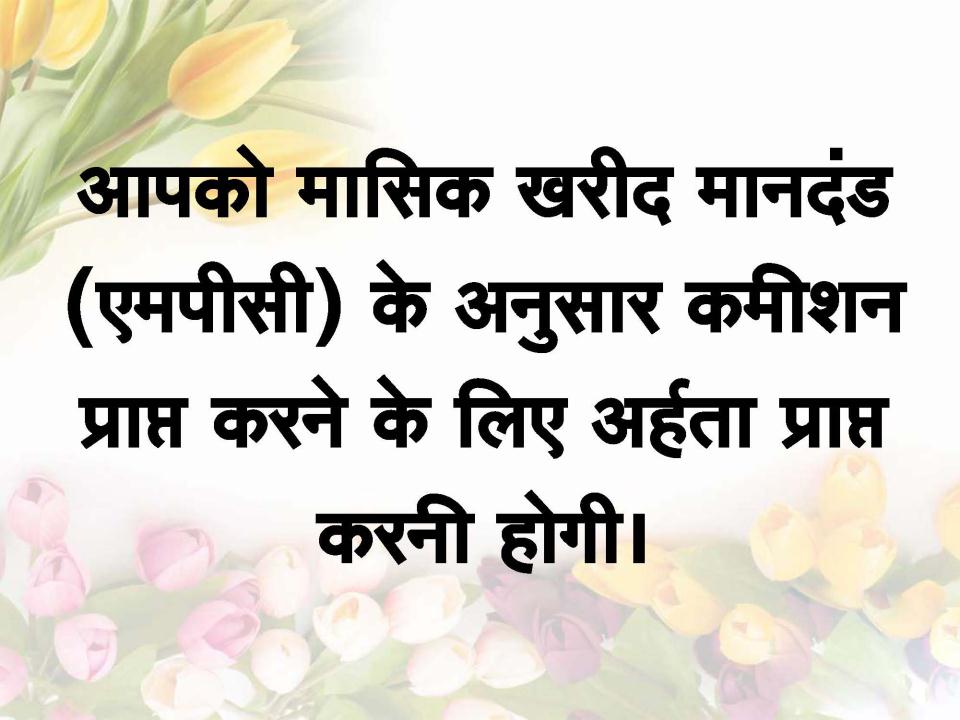 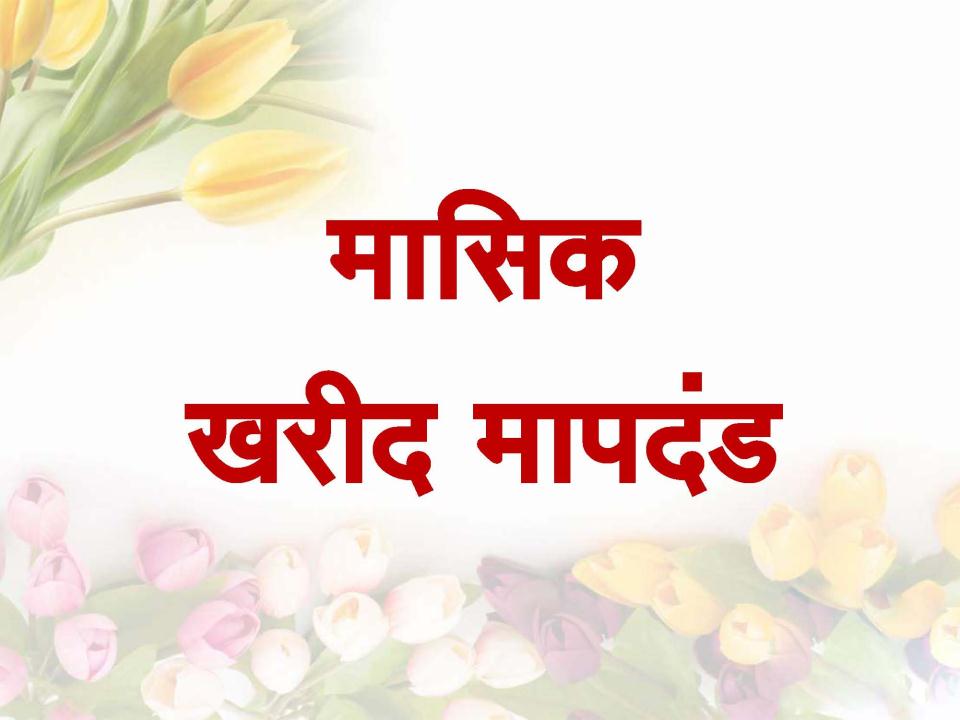 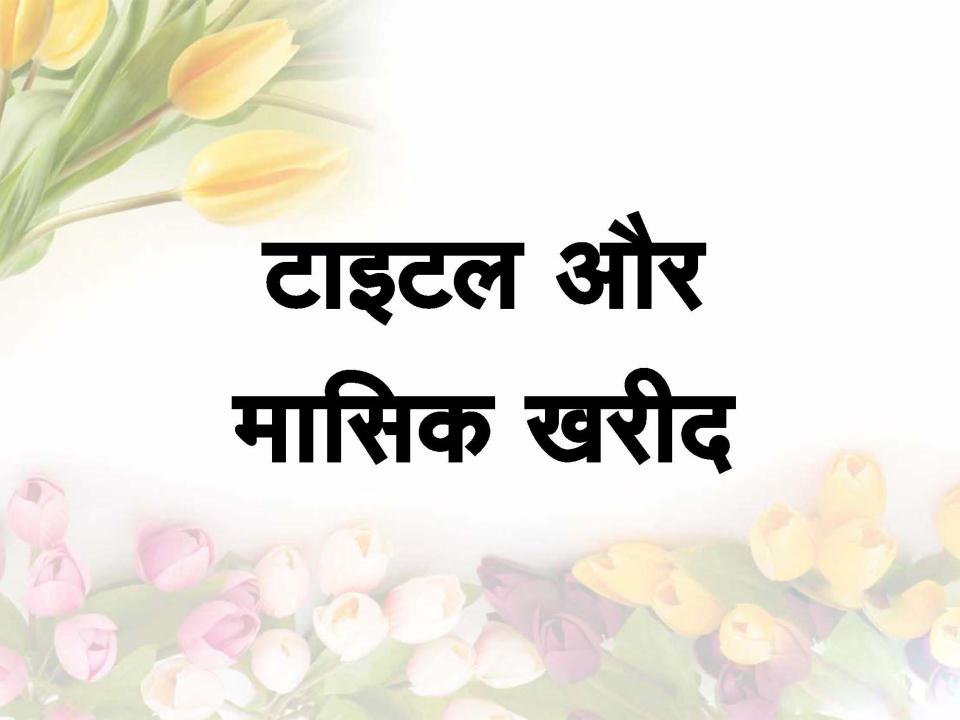 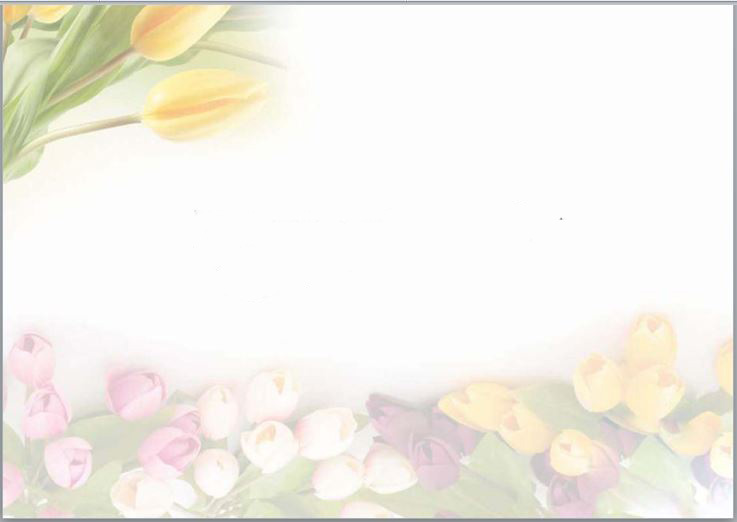 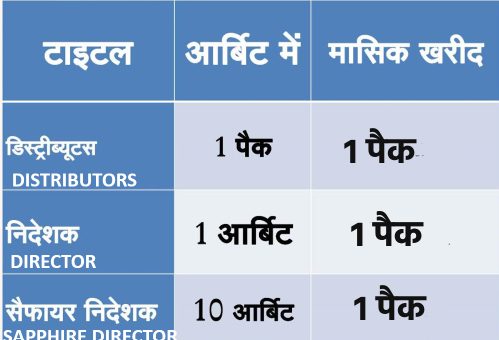 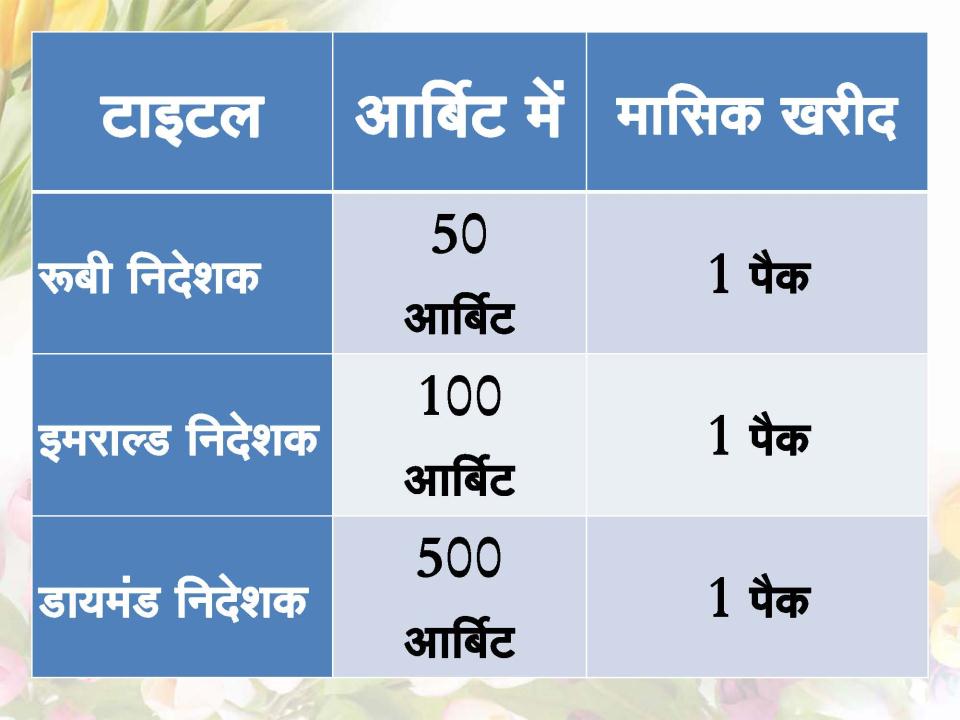 RUBI DIRECTOR
EMERALD DIRECTOR
DIAMOND DIRECTOR
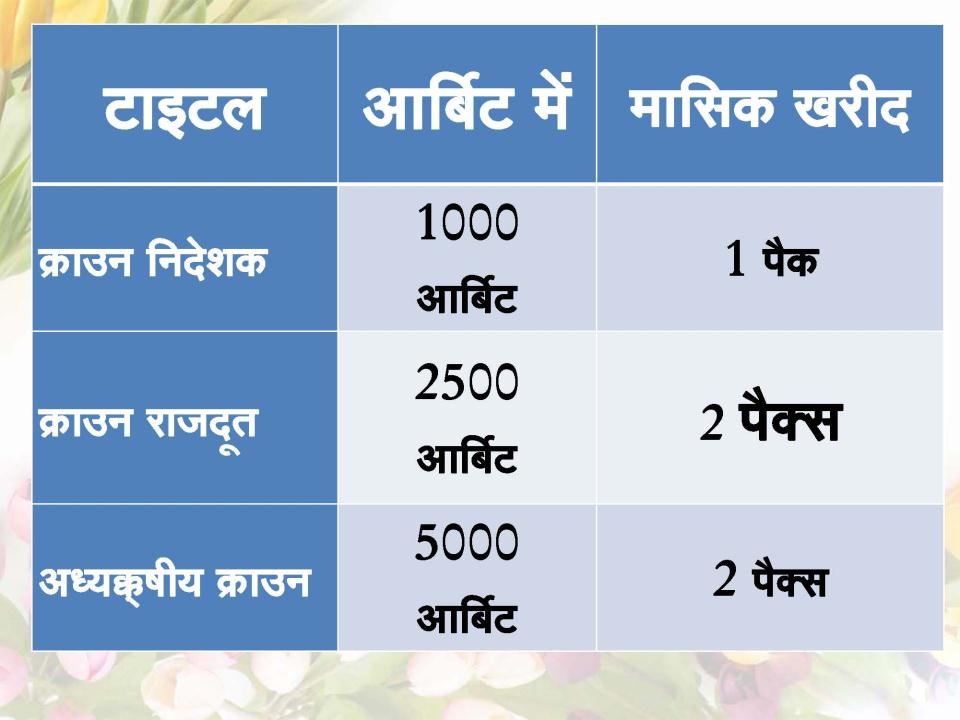 CROWN DIRECTOR
CROWN AMBASSADOR
PRESIDENTIAL CROWN
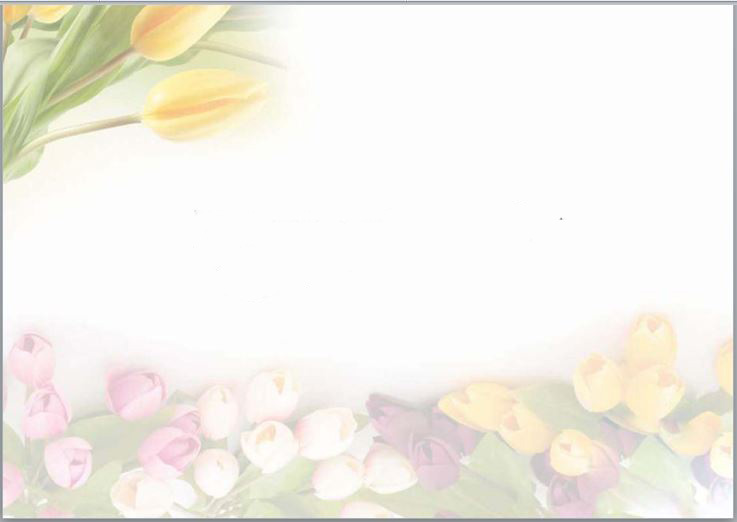 TMG
TRUE MARKETING GIFT
यदि डिस्ट्रीब्यूटर लगातार 05 महीना तक 02/03/04/05 पैक अपने आईडी पर खरीद करता है तो छट्ठे महीने के खरीद के साथ उसे 02/03/04/05 पैक फ्री मिलेगा।
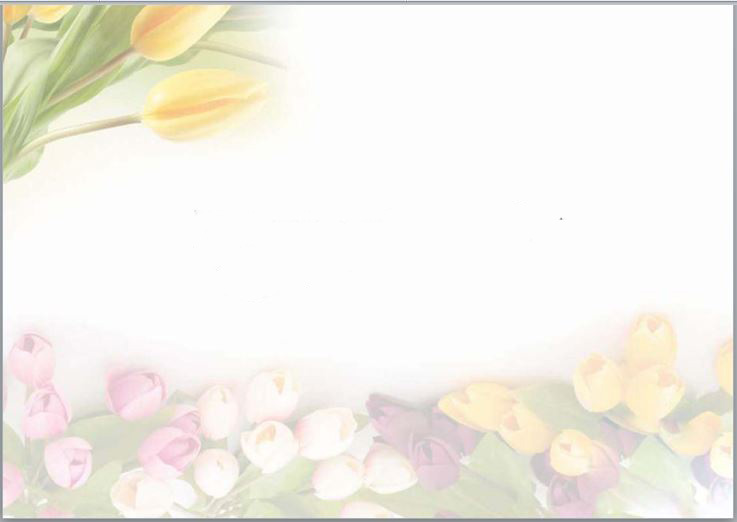 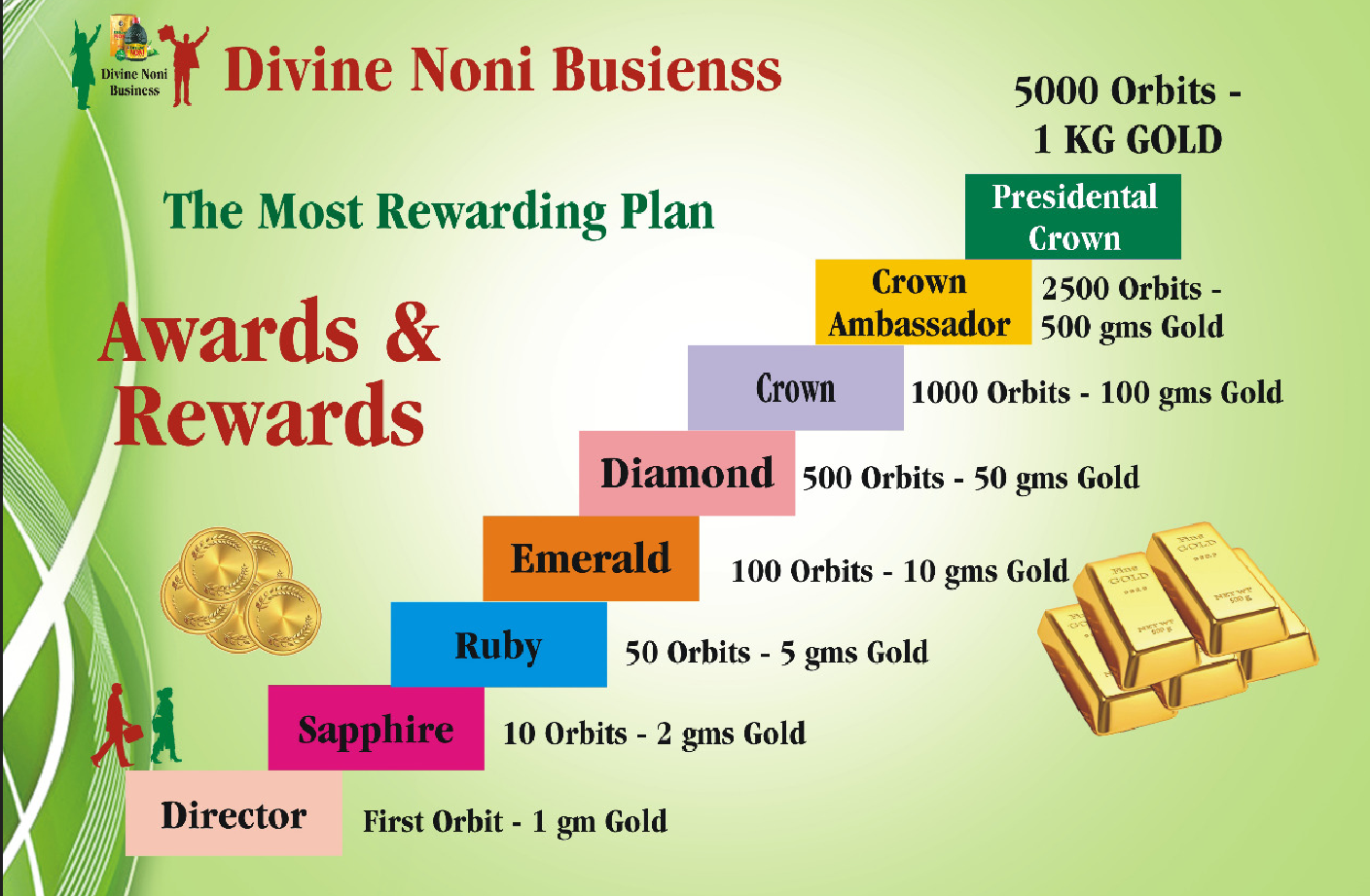 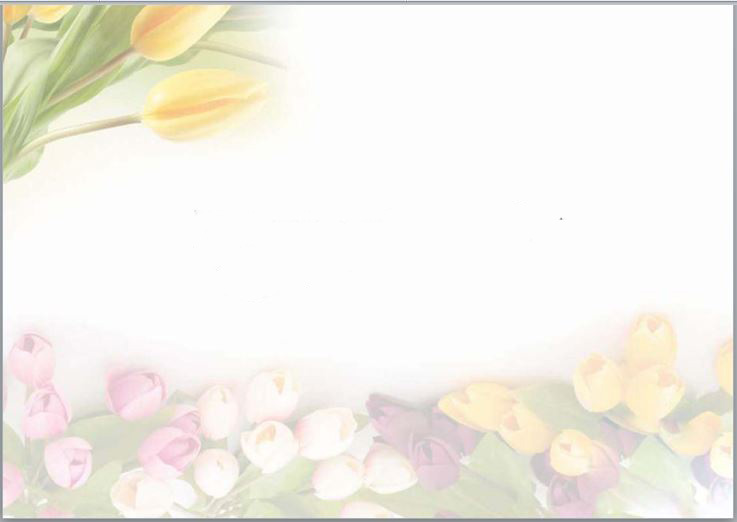 धन्यवाद